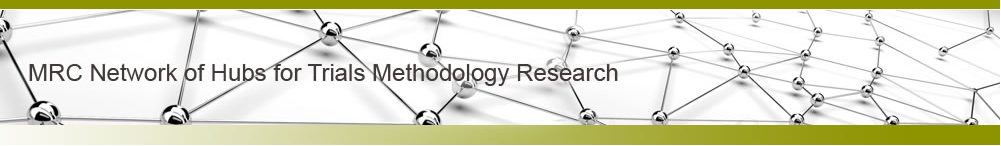 HTMR Trial Conduct Working Group webinar: 27 January 2017 at 12:00

Meeting Information:

Presentation by Dr Clare Relton
What are TwiCs and how are they being used?

Followed by a question-and-answer session

Technical Issues:
If you are experiencing technical issues during this session, please contact the host (“HTMR-CTSU”) by sending a chat message

Please note this webinar will be recorded
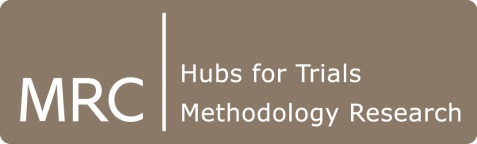 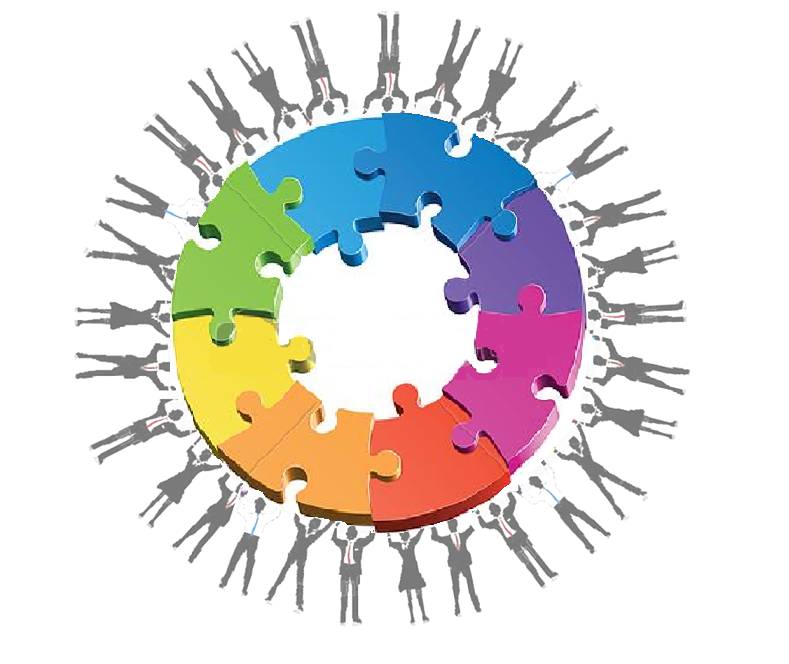 What are TwiCs and how are they being used?
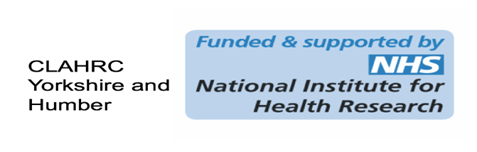 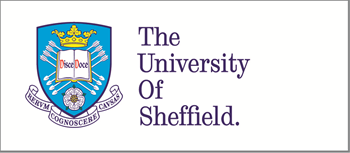 Clare Relton, 
Senior Research Fellow
ScHARR
Trials within Cohorts (TwiCs)
……Using cohorts to facilitate the conduct of  multiple randomised controlled trials ….  
…..particularly those with ‘status quo’ control arms
Trials within Cohorts (TwiCs)
‘Cohort multiple randomised controlled trial’ design
‘cmRCT’
TwiCs = cmRCT
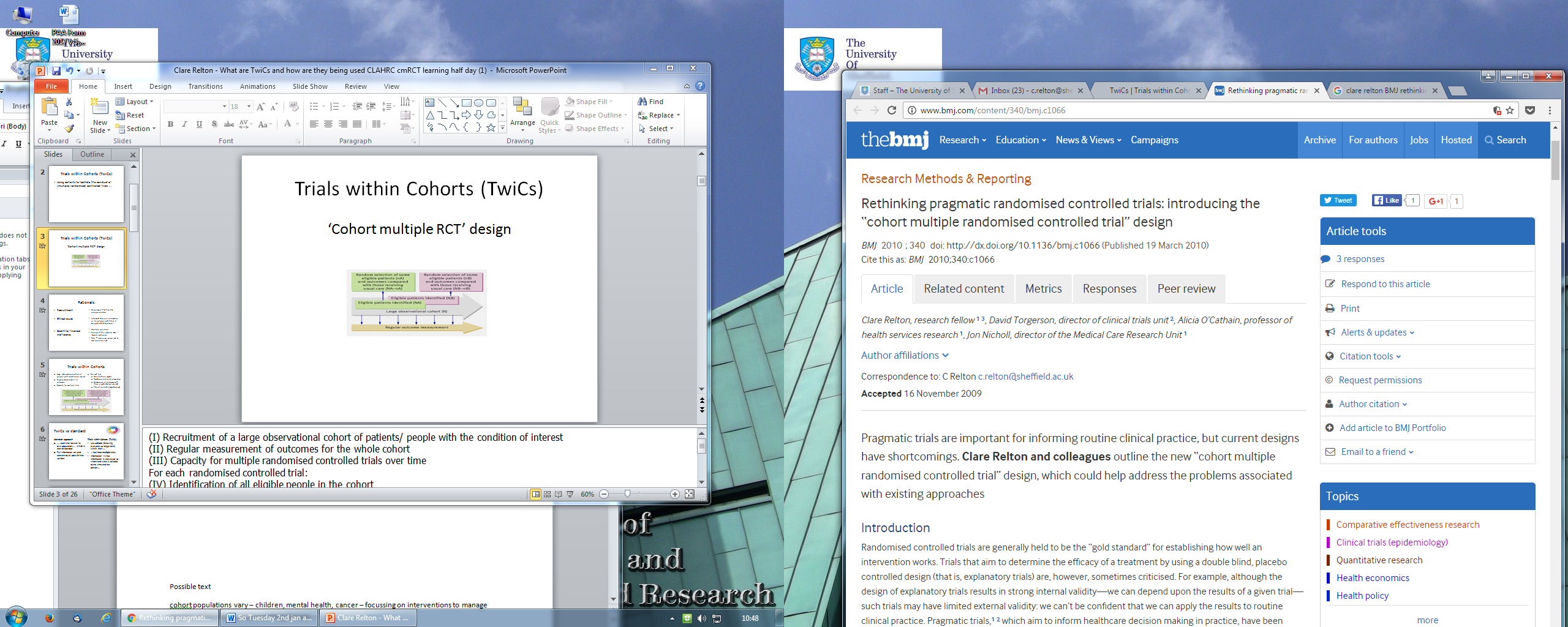 Rationale
Recruitment

Ethical issues


Scientific/ financial inefficiency
Difficult & populations often unrepresentative

Information given 
Treatments not then offered
Allocation to treatment decided by chance

Reviews of the evidence base  - ‘Apples and pears’
Multiple questions yet trials – expensive, answer one or two questions each
Trials within Cohorts – Key features
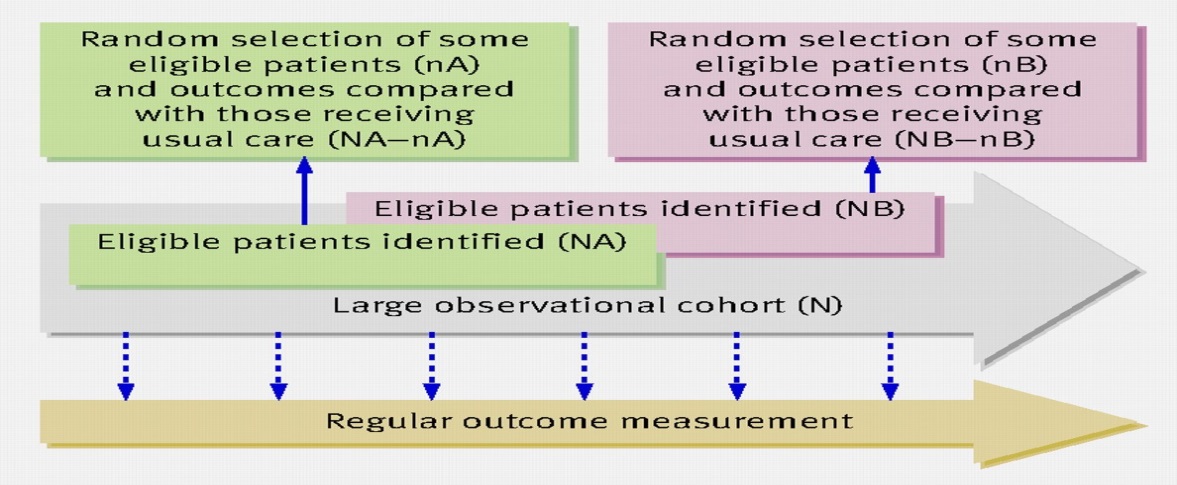 Large observational cohort of people with condition of interest
Regular measurement of outcomes
Capacity for multiple trials
For each trial within the cohort
Identify those eligible
Random selection for intervention
Comparison of outcomes with those eligible but not selected
“Patient centred” informed consent
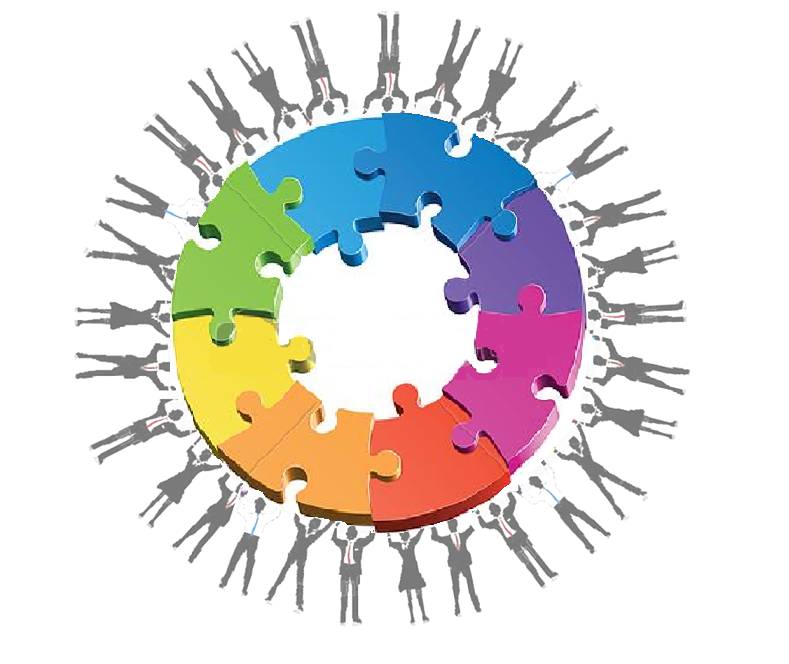 Comparing TwiCs to standard approach to trial design
Standard approach
Trials within Cohorts (TwiCs)
….. each trial recruits its own population….. then disbanded

Everyone is offered full information on all possibilities up front……

…..and their consent is sought for all possible scenarios
use cohorts (long term follow up) which then ….
….facilitate multiple trials

Information 
What information is conveyed
Who it is conveyed to
When it is conveyed
All tailored to the person (time, resources, group allocation etc.)
Examples
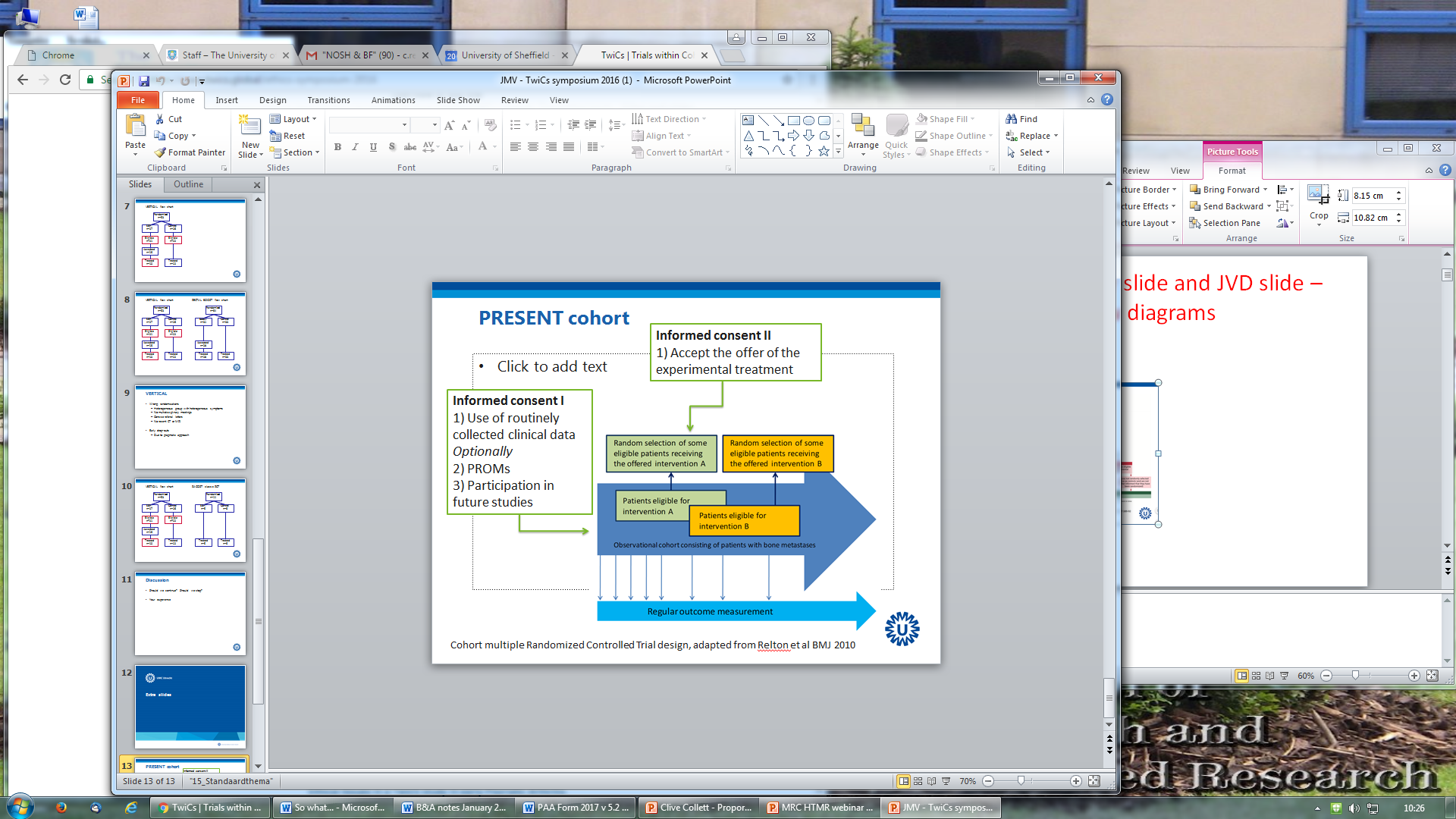 Examples
Examples
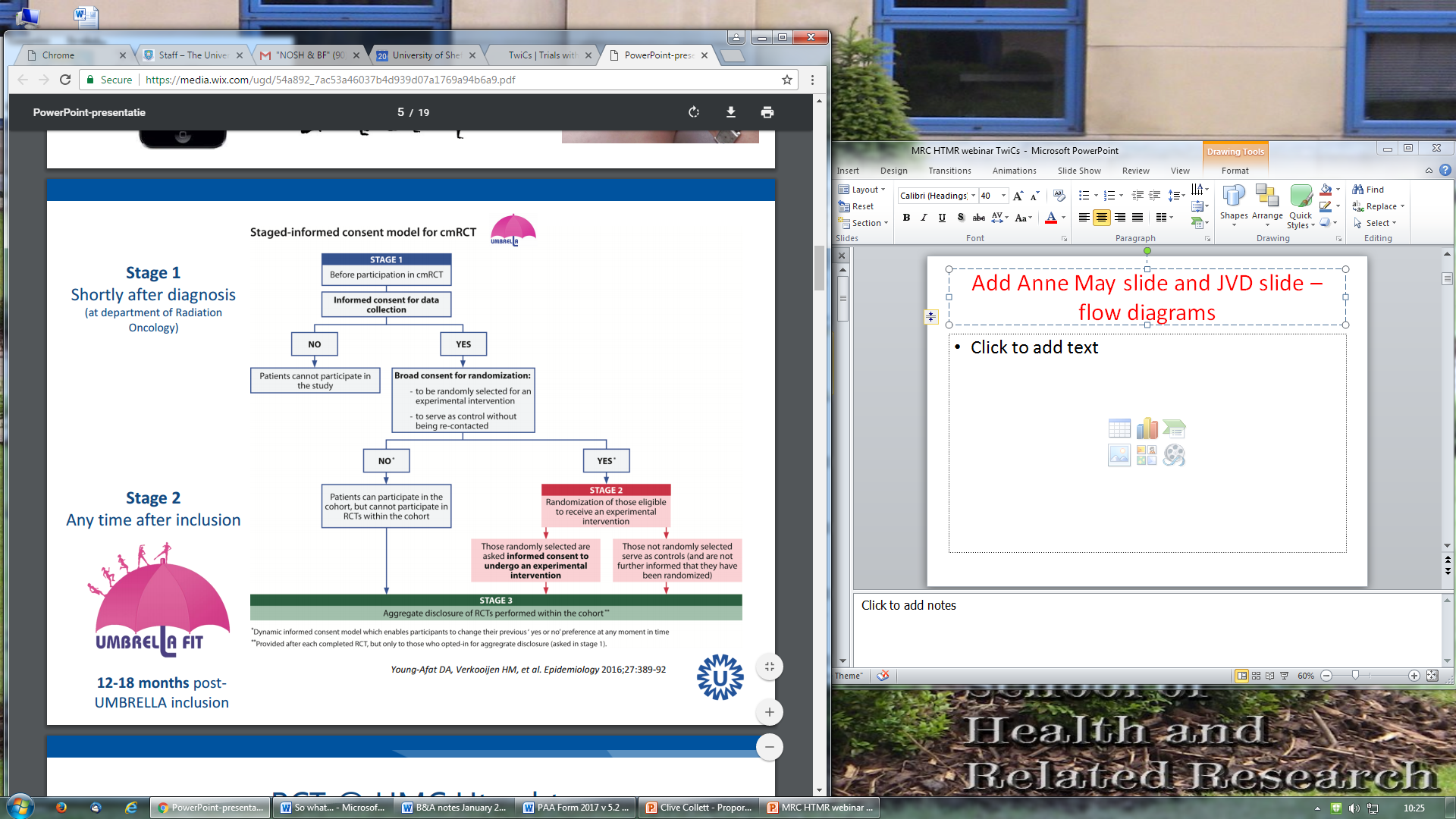 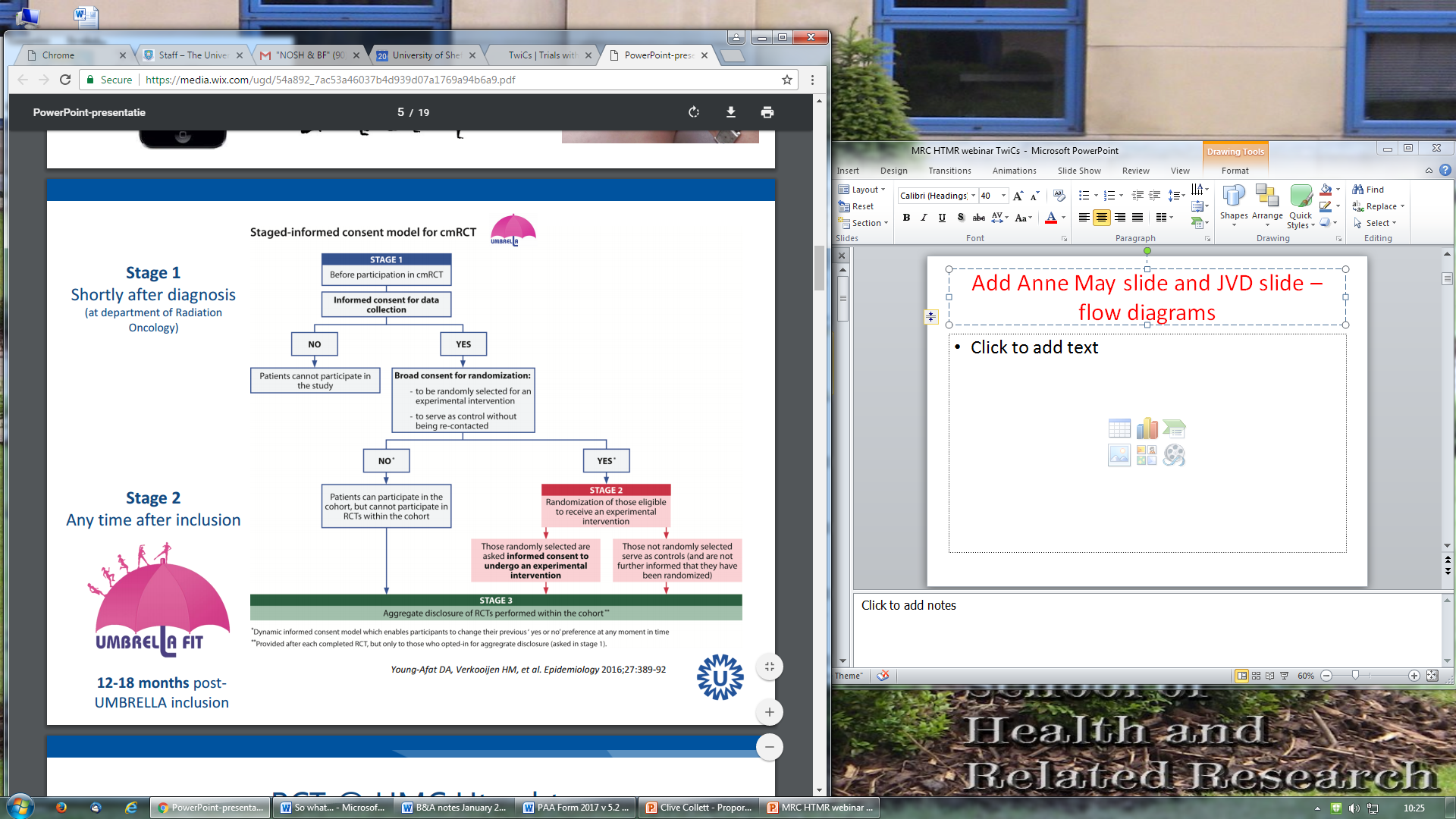 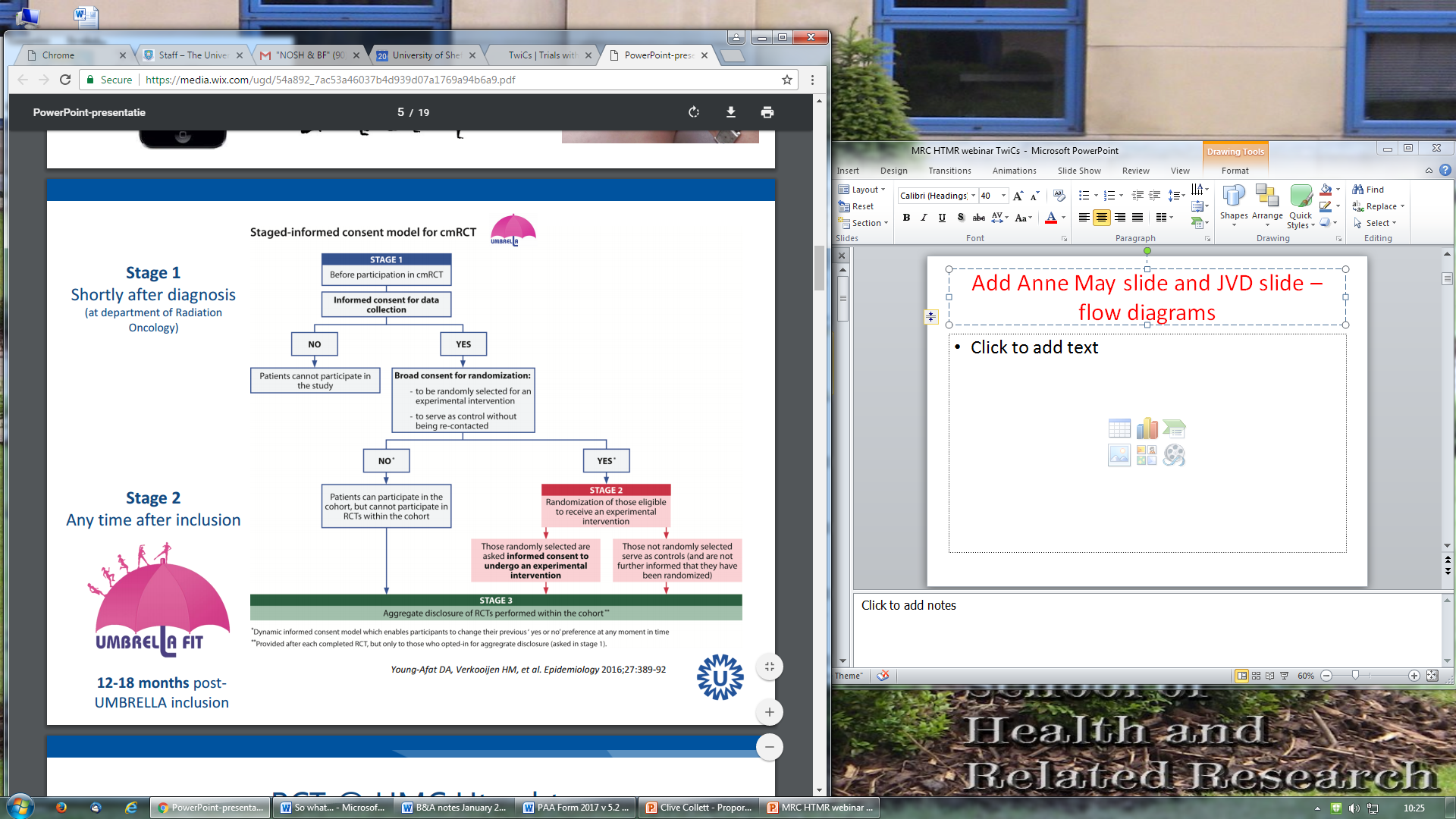 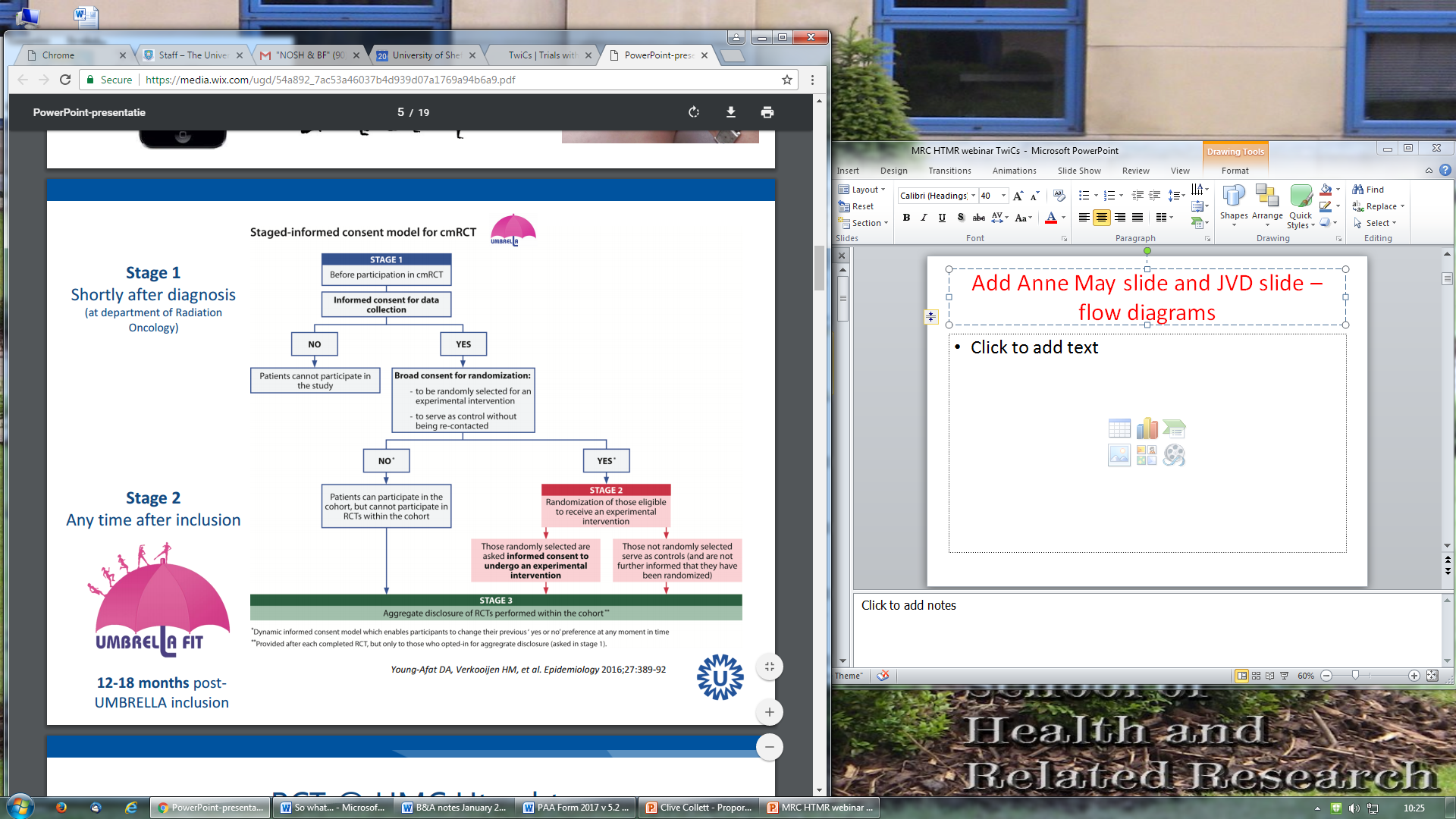 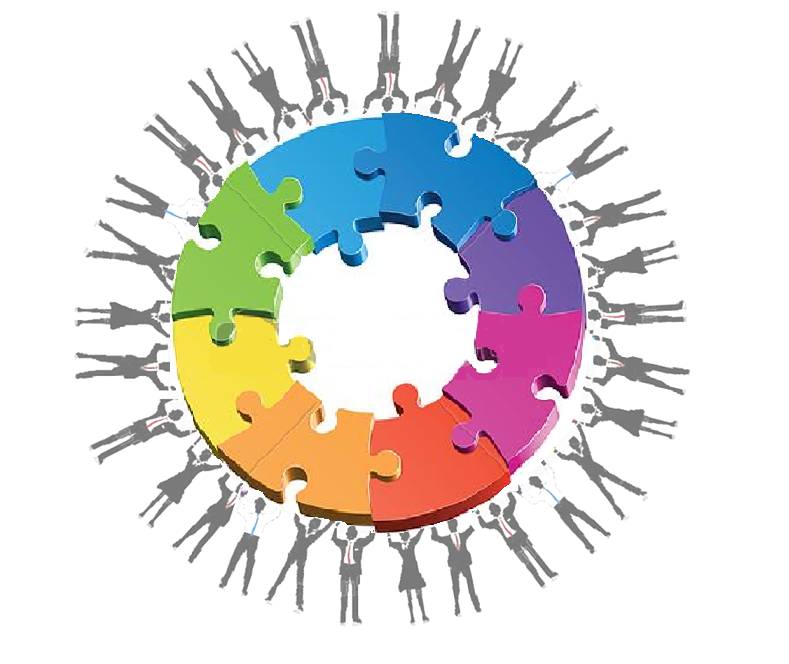 TwiCs: how are they being used?
Populations

Studies with REC approval in Australia, Canada, Finland, France, Germany, Mexico, Netherlands, Spain, UK, USA
Recruiting cohorts 
Variety of settings: hospitals, primary care clinics, population based
Treatment seeking, non treatment seeking/ ‘at risk’ populations
ADHD, Cancer, Depression, Rare Disease (Scleroderma), Hep C, HIV, Hip fracture, Irritable Bowel Syndrome, Long Term Conditions, Severe Mental Illness, Falls
Early Life, Young Indigenous, Older people 65+, Elderly 75+, Geographical Region
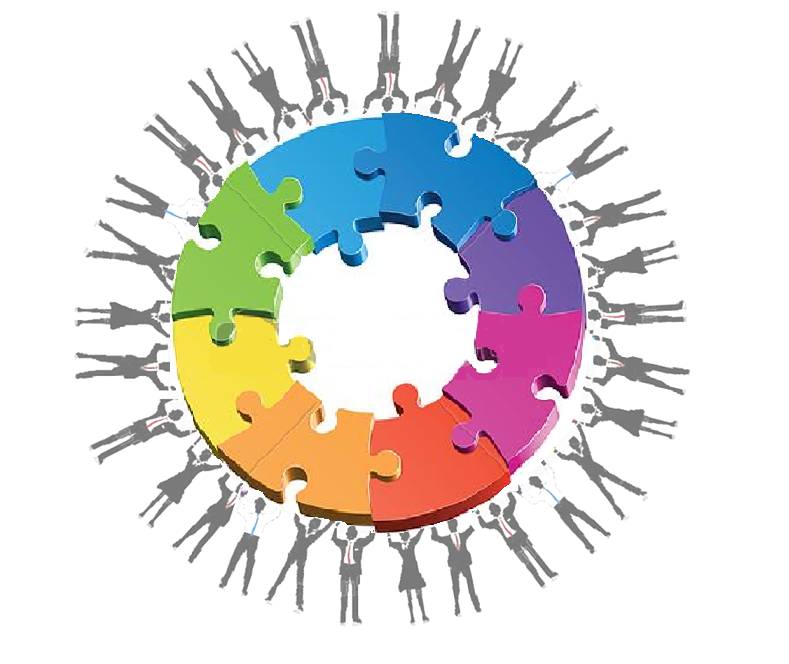 TwiCs: how are they being used?
Populations

Studies with REC approval in Australia, Canada, Finland, France, Germany, Mexico, Netherlands, Spain, UK, USA
Recruiting cohorts 
Variety of settings: hospitals, primary care clinics, population based
Treatment seeking, non treatment seeking/ ‘at risk’ populations
ADHD, Cancer, Depression, Rare Disease (Scleroderma), Hep C, HIV, Hip fracture, Irritable Bowel Syndrome, Long Term Conditions, Severe Mental Illness, Falls
Early Life, Young Indigenous, Older people 65+, Elderly 75+. Geographical region
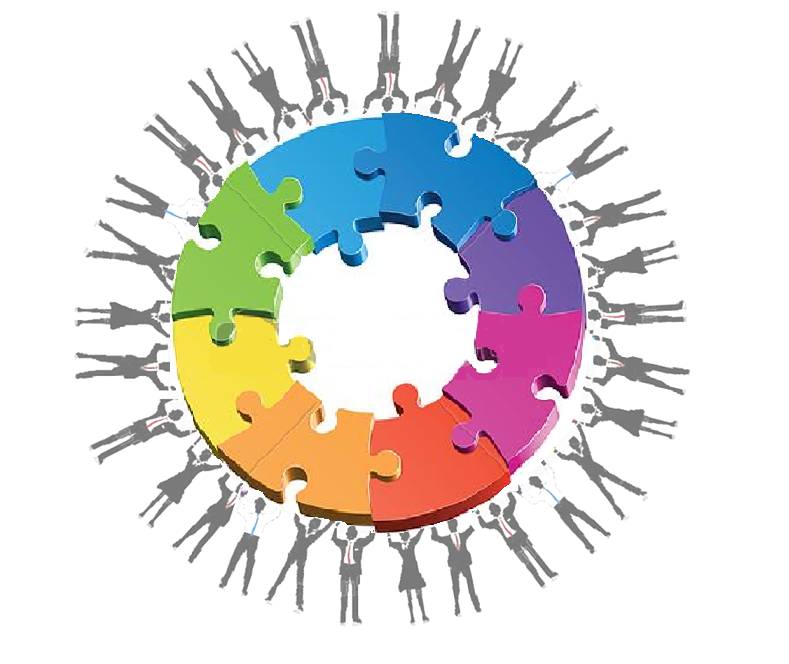 TwiCs: how are they being used?
Interventions 
Prevent/ manage/ treat
Interventions being trialled: acupuncture, CBT skills based training, compression vests, exercise programmes, fracture treatments, homeopathy, supportive listening, chemo–radiation/ irradiation, manual therapies, models of care, nutritional therapy, podiatry, psychological treatments, screening, surgical procedures
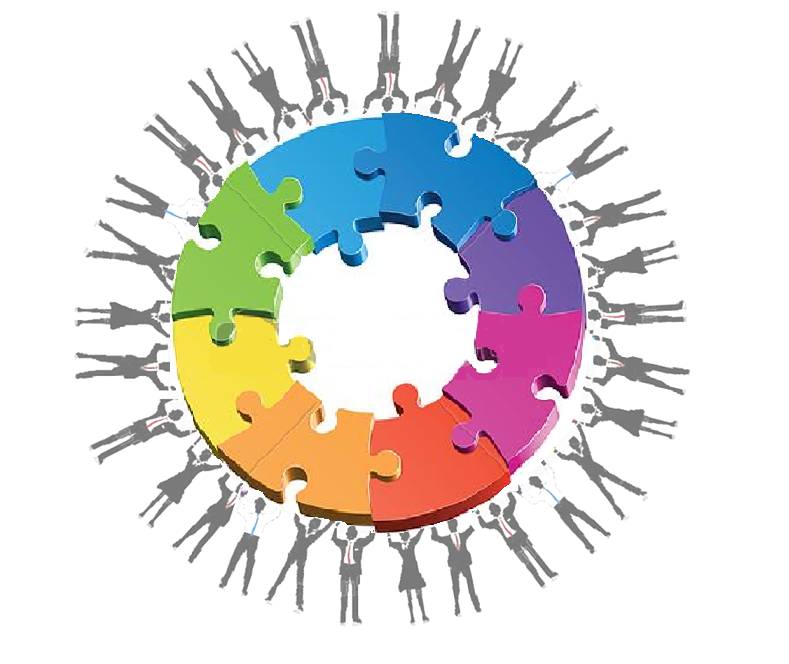 TwiCs: how are they being used?
Comparators 
Usual care/ status quo/ treatment as usual/ no intervention
Standard of Care
Placebo controlled trial

Multiple arms, Unequal randomisation

Outcomes
PROMs, routine data linkage, biobank specimens
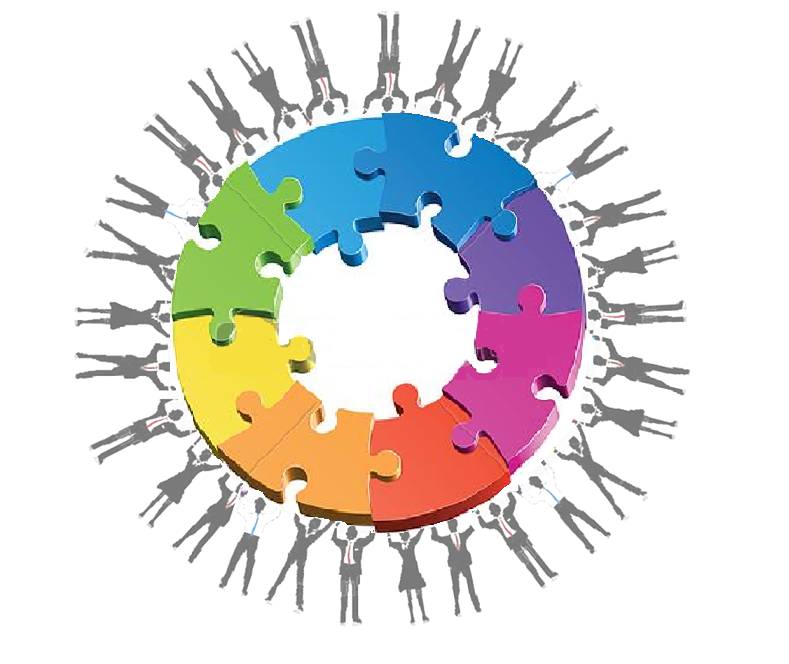 TwiCs: how are they being used?
Embedding trials within cohorts 
Cohort can facilitate RCTs 
+     Used to identify and screen potential trial participants – and other types of studies
+     Collect outcomes for the trial 
Starting up

Build a cohort with trials identified
Build a cohort then identify trials
Build a cohort around a trial

Funders
CIHR, NIHR, Charities (Big Lottery, Condition based),
Trials within Cohorts – Key features
Large observational cohort of people with condition of interest
Regular measurement of outcomes
Capacity for multiple trials
For each trial within the cohort
Identify those eligible
Random selection for intervention
Comparison of outcomes with those eligible but not selected
“Patient centred”  informed consent
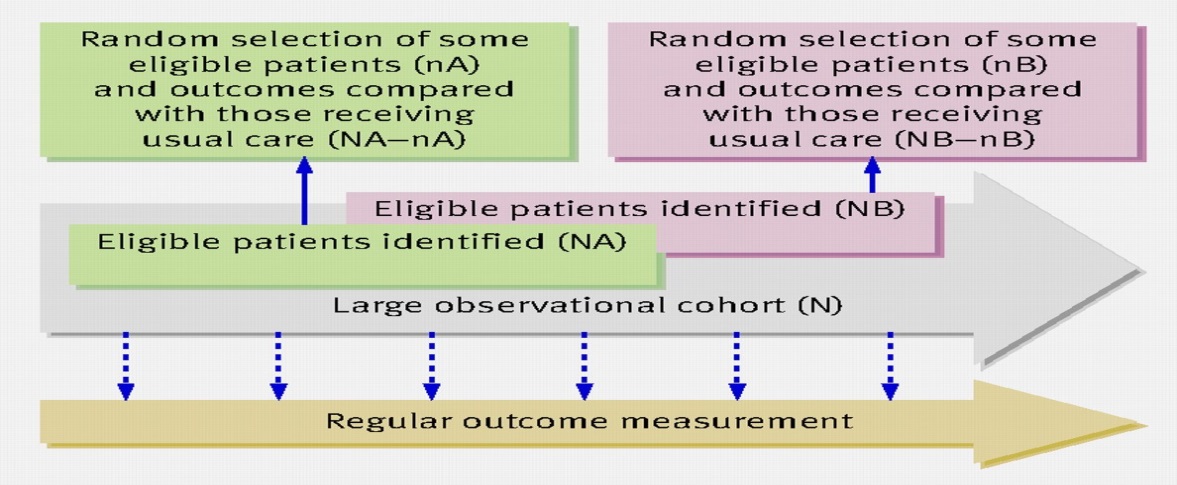 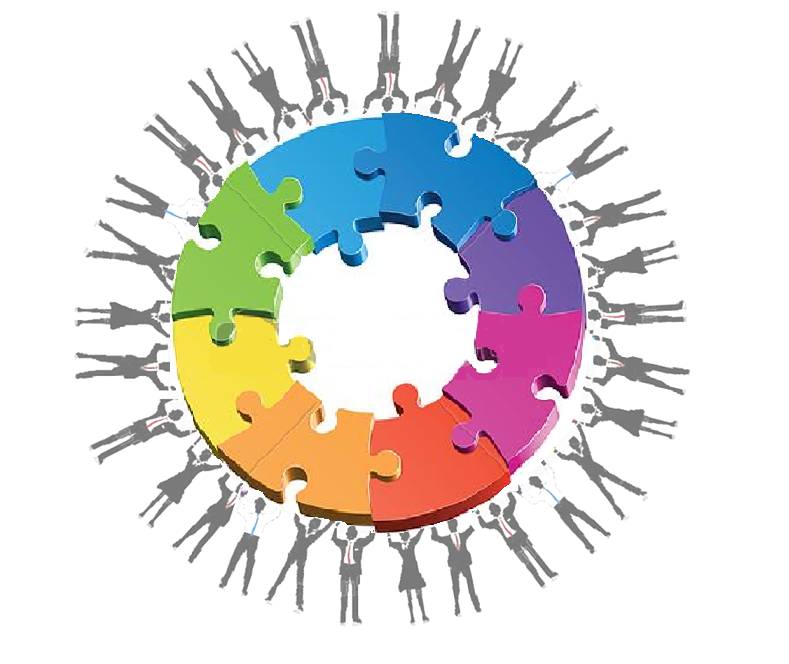 ‘Patient centred’ Informed Consent?
Data to be used to help improve long term health
Further contact from researchers
Access to your health records
Act as controls - Information provided to be used to look at the benefit of health treatments
Information about potential interventions
Information about random selection to interventions
[Speaker Notes: Result of regulatory]
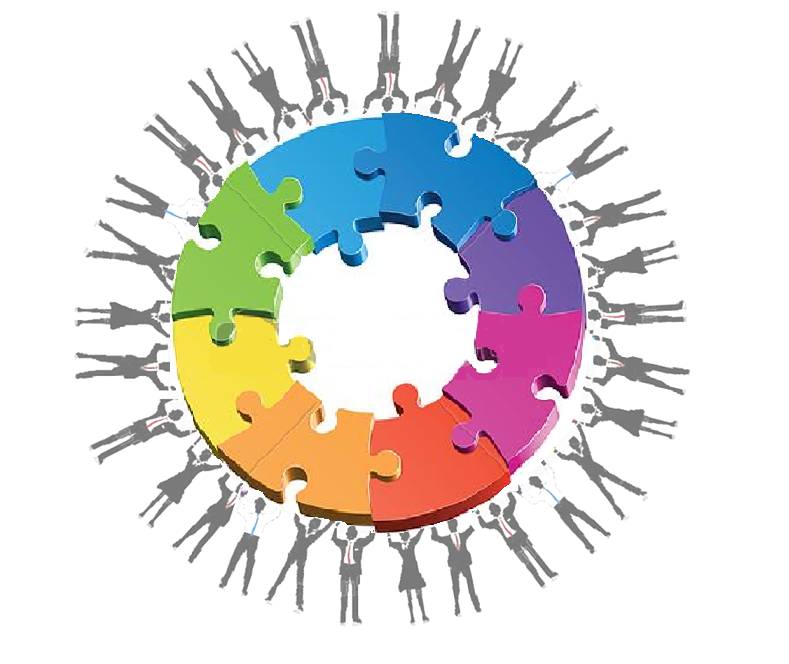 ‘Patient centred’ Informed Consent?
Data to be used to help improve long term health
Further contact from researchers
Access to your health records
Act as controls - Information provided to be used to look at the benefit of health treatments
Information about potential interventions
Information about random selection to interventions
Therapeutic related information
[Speaker Notes: Result of regulatory]
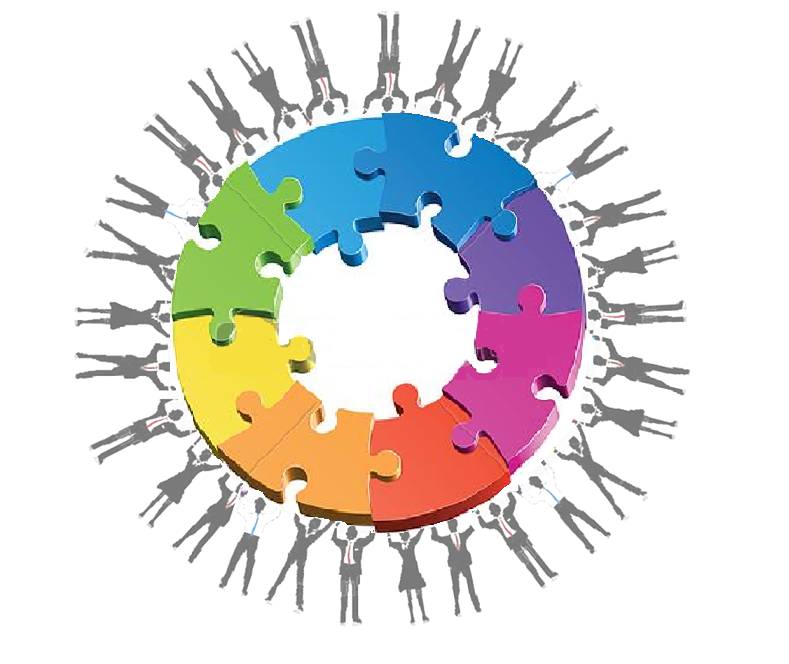 Approaches to Informed Consent
Variations in specificity and timing of therapeutic related information and consent 
Information about potential interventions
Information about how people will be selected  to interventions

Three variations...... so far….
No information - Potential interventions +  random selection
Some information  - Potential interventions + random selection
Early information - Potential interventions + random selection
[Speaker Notes: Result of regulatory]
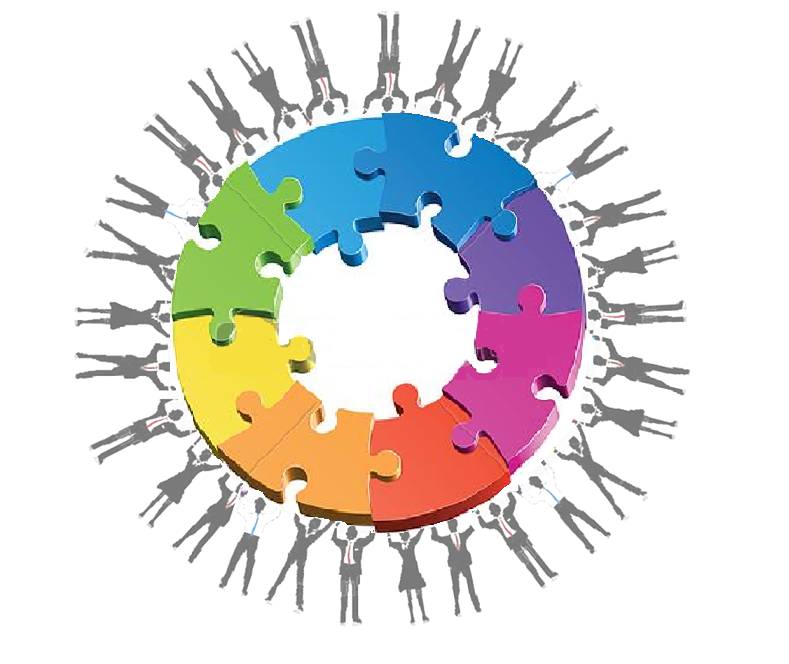 Approaches to IC
No information - Potential interventions +  random selection
Uher R, Cumby J, MacKenzie LE, et al. A familial risk enriched cohort as a platform for testing early interventions to prevent severe mental illness. BMC Psychiatry. 2014;14:344.
Relton C, Bissell P, Smith C, et al. South Yorkshire Cohort: a 'cohort trials facility' study of health and weight - Protocol for the recruitment phase. BMC Public Health. 2011;11(1):1-10.
[Speaker Notes: Result of regulatory]
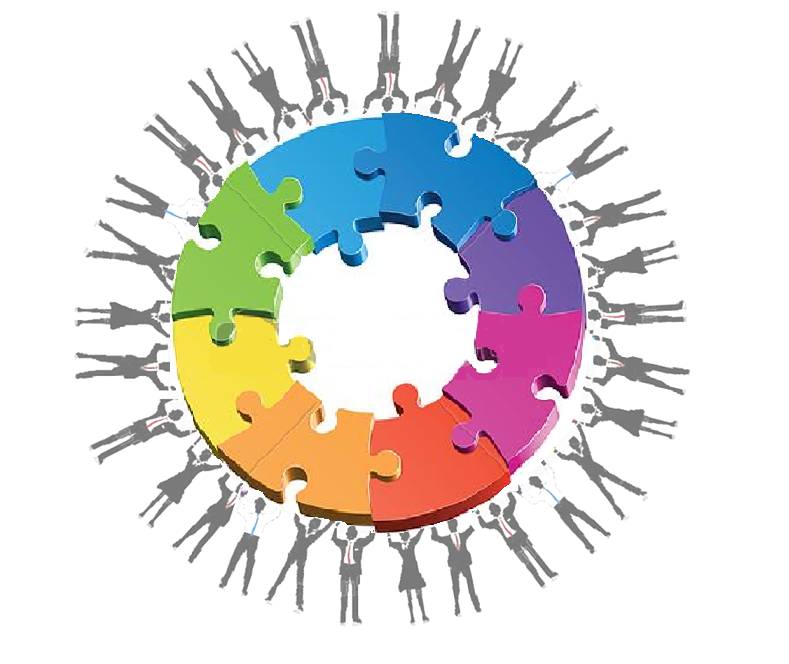 Approaches to IC
B. Some information  - Potential interventions + random selection
Kwakkenbos L, Jewett LR, Baron M, et al. The Scleroderma Patient-centered Intervention Network (SPIN) Cohort: protocol for a cohort multiple randomised controlled trial (cmRCT) design to support trials of psychosocial and rehabilitation interventions in a rare disease context. BMJ Open. 2013 Aug 1;3(8):e003563.
[Speaker Notes: Result of regulatory]
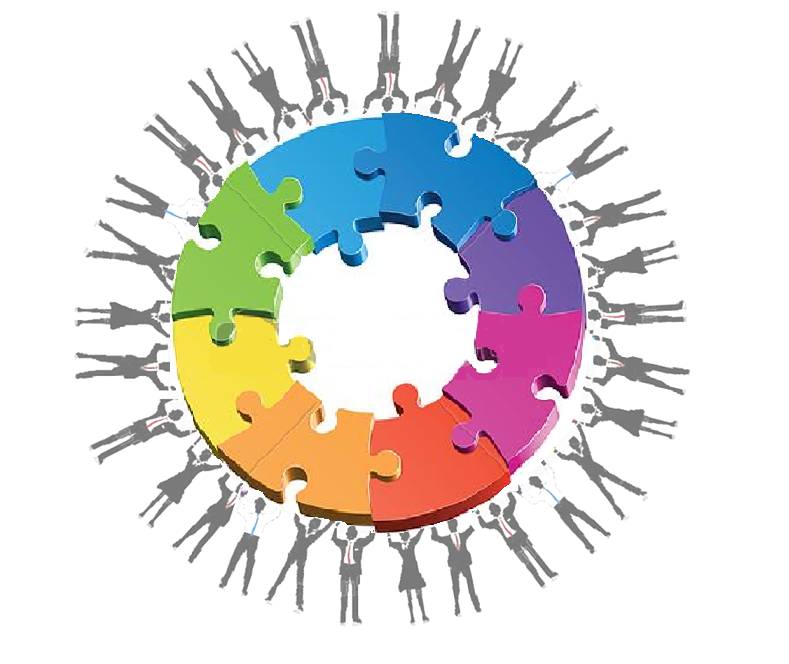 Approaches to IC
C. Early Information - Potential interventions + random selection
van der Velden JM, et al. Comparing conVEntional RadioTherapy with stereotactIC body radiotherapy in patients with spinAL metastases: study protocol for an randomized controlled trial following the cohort multiple randomized controlled trial design. BMC Cancer. 2016 Nov 21;16(1):909. 
Burbach JPM, Kurk SA, Coebergh van den Braak RRJ, et al. Prospective Dutch colorectal cancer cohort: an infrastructure for long-term observational, prognostic, predictive and (randomized) intervention research. Acta Oncologica. 2016:1-8.
[Speaker Notes: Result of regulatory]
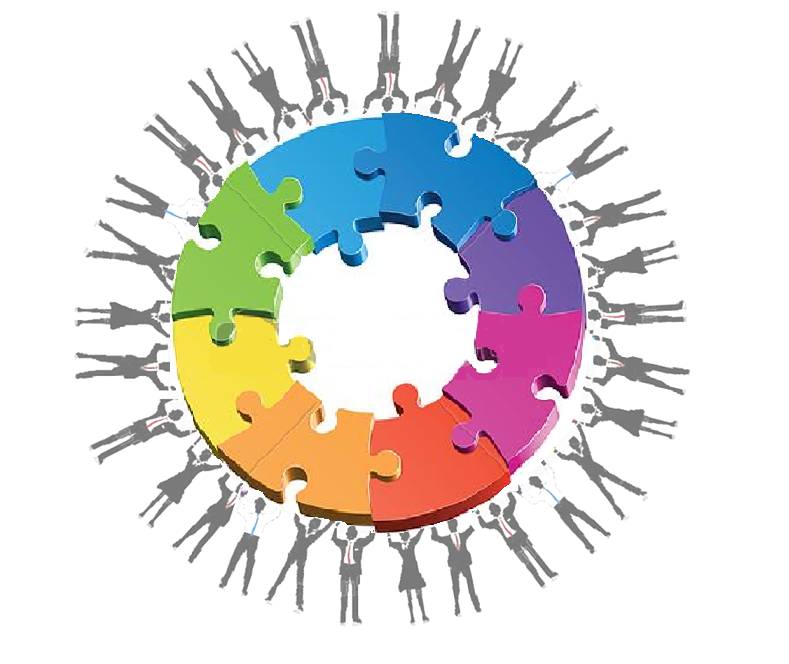 Approaches to IC
C. Early Information - Potential interventions + random selection
van der Velden JM, et al. Comparing conVEntional RadioTherapy with stereotactIC body radiotherapy in patients with spinAL metastases: study protocol for an randomized controlled trial following the cohort multiple randomized controlled trial design. BMC Cancer. 2016 Nov 21;16(1):909. 
Burbach JPM, Kurk SA, Coebergh van den Braak RRJ, et al. Prospective Dutch colorectal cancer cohort: an infrastructure for long-term observational, prognostic, predictive and (randomized) intervention research. Acta Oncologica. 2016:1-8.

Staged consent design (Young-Afat, 2016) – two stage consent – pre-randomisation broad consent
[Speaker Notes: Result of regulatory]
For more information
www.twics.global
c.relton@sheffield.ac.uk
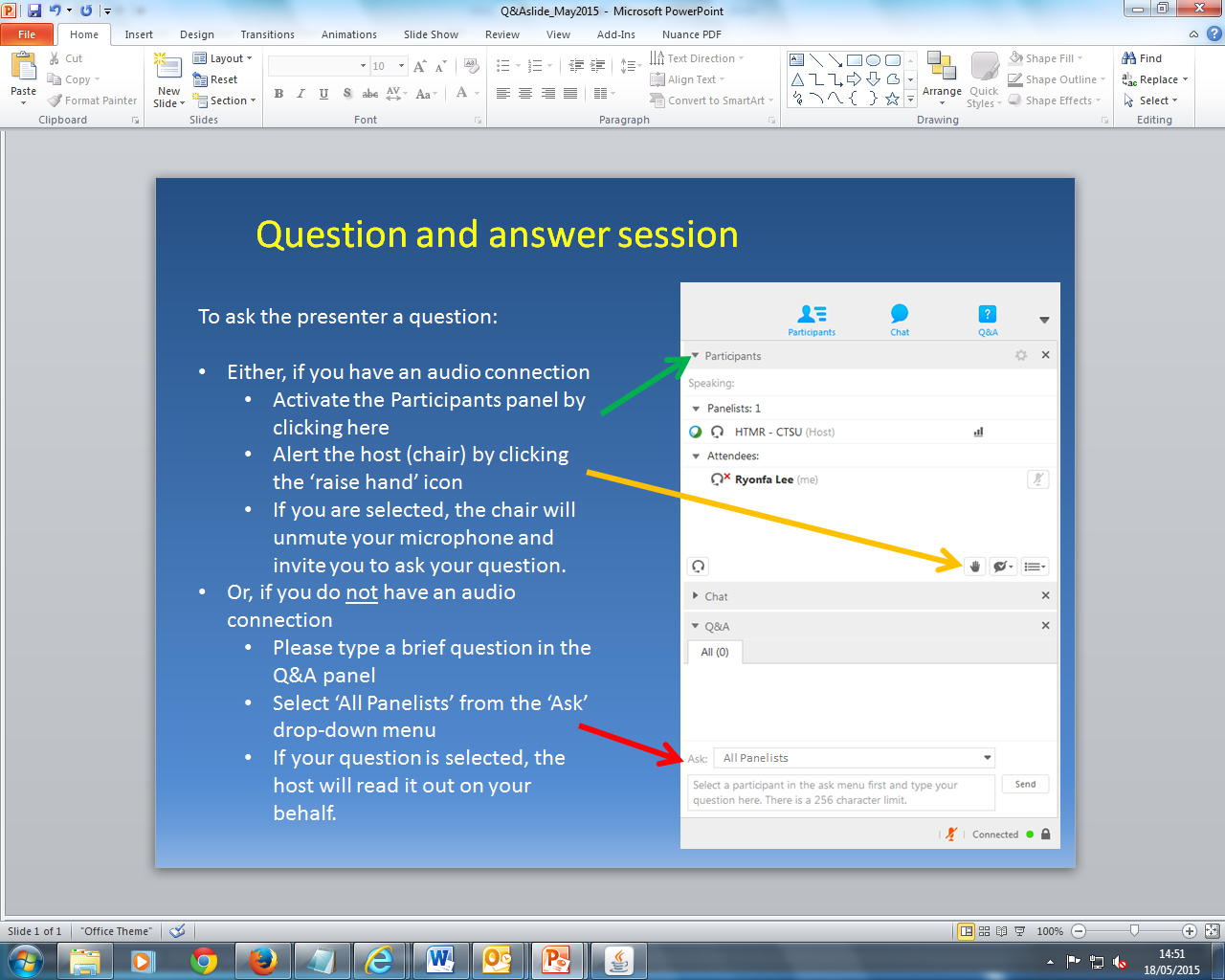